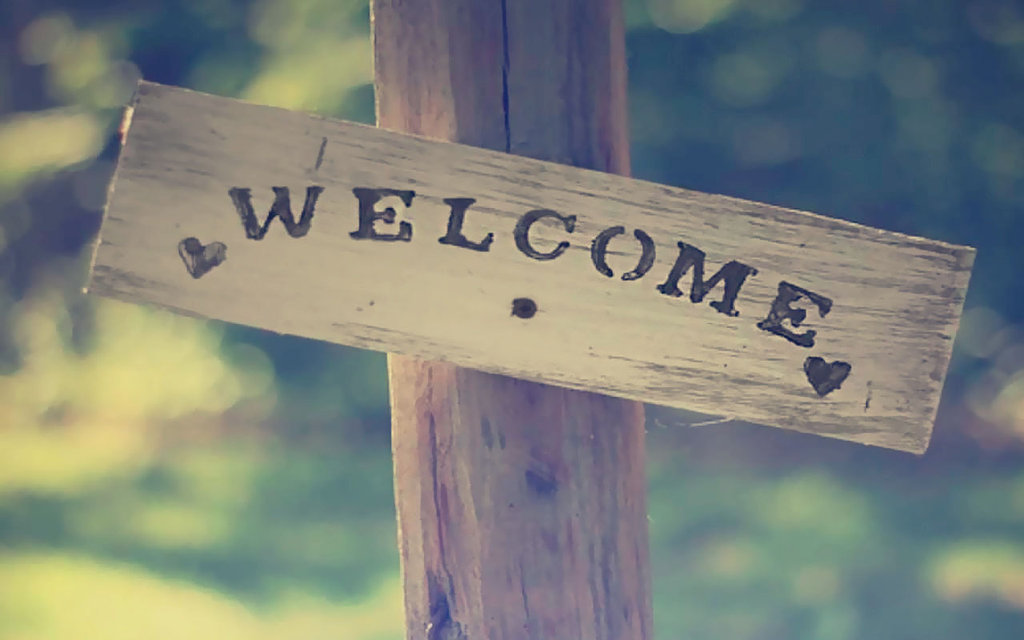 Unit 4: What time is it ?
Lesson 1
Unit 4: What time is it ?
Lesson 1
1.Look, listen and repeat:
Time 
O’ clock
It’s time for …
It’s time to get up
Have to go home
A. M
P. M
: Thời gian
: Giờ
: Đó là thời gian cho ...
: Đó là thời gian để thức dậy
: Phải về nhà
: Sáng
: Chiều
Read and match :
Giờ
Đó là thời gian để thức dậy
Sáng 
Đó là thời gian cho ...
Thời gian
Chiều
Phải về nhà
Time 
O’ clock
It’s time for …
It’s time to get up
Have to go home
A. M
P. M
Let's look at the conversation in English on page 6
What new structure are you ?
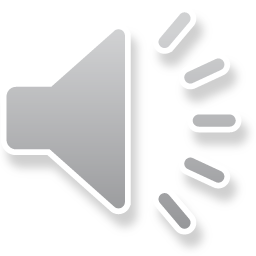 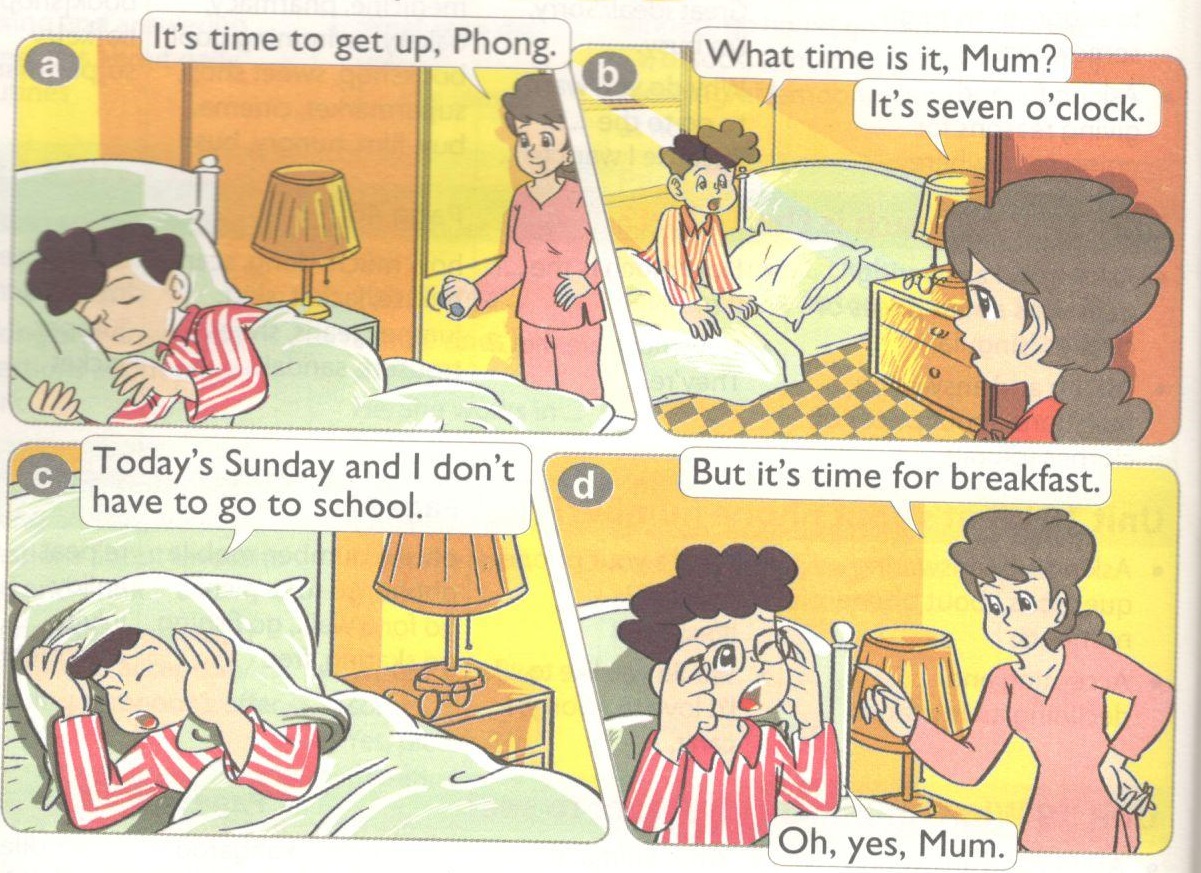 2. Point and say:
1. Examples:
What time is it, Mum?
It’s seven o’clock.
What time is it ?: Mấy giờ rồi ?
>> It’s   six o’clock.
twenty o’clock
2. Form:
What time is it ?
It’s + time (thời gian).
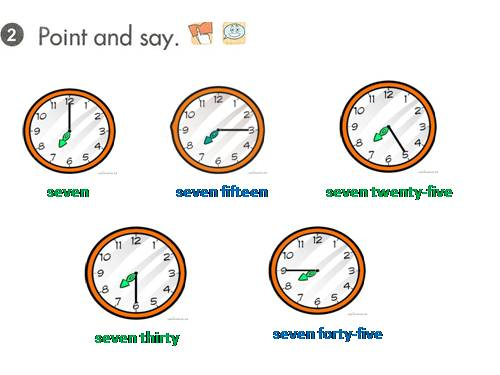 1.
2.
3.
4.
5.
1
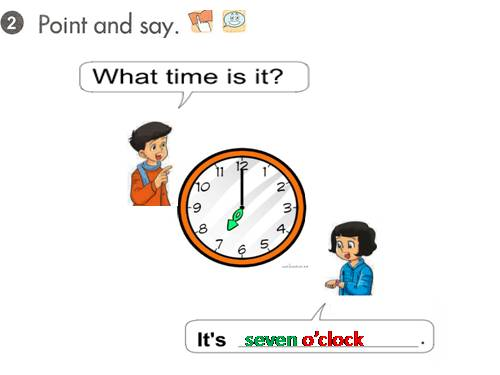 2
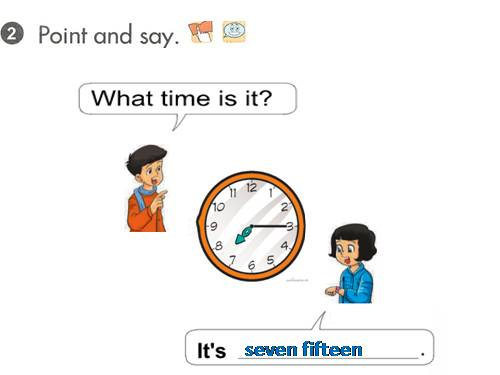 3
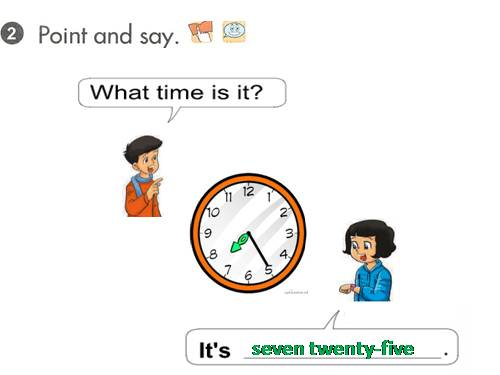 4
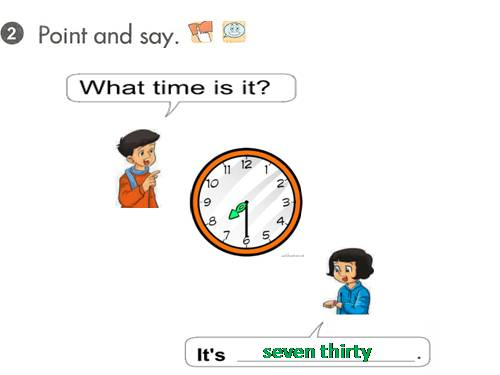 5
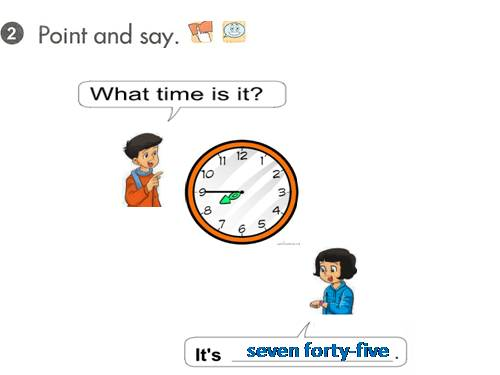 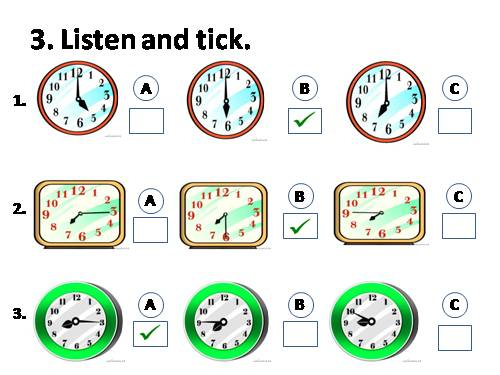 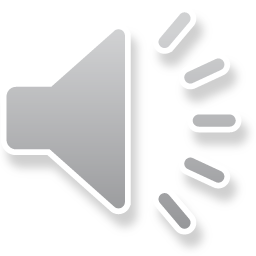 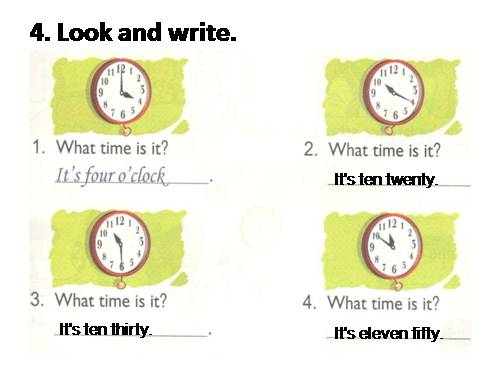 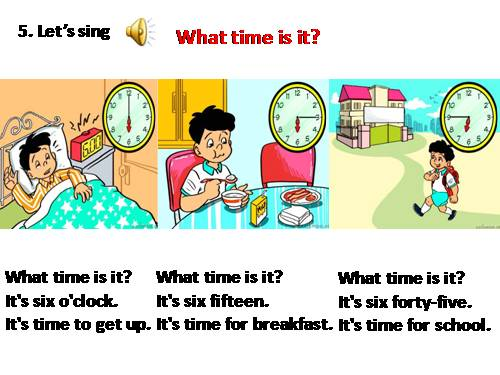 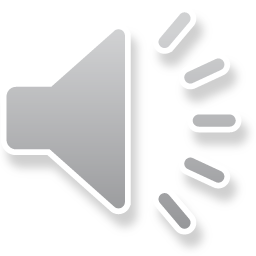 h o m e w o r k s
Review new words
 Follow the conversation
 Review song “What time is it ? ”
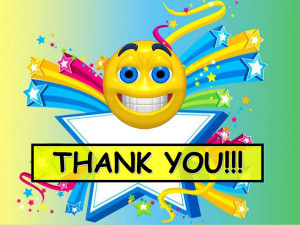